IMGD 2905
Fundamentals of Statistics
Chapter 1
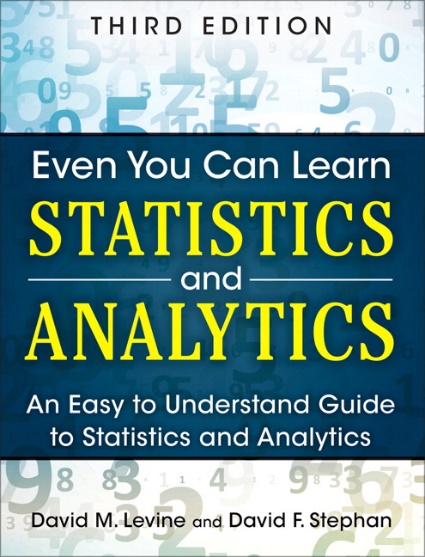 Why Do We Need Statistics?
445 446 397 226
388 3445 188 1002
47762 432 54 12
98 345 2245 8839
77492 472 565 999
1 34 882 545 4022
827 572 597 364
Aggregate data into meaningful information.
Ok, but what are statistics?
Key Words
Population – all members of group pertaining to study
e.g., every League of Legends player in the world
e.g., every person in IMGD 2905 in D-term
In many cases, impossible to survey a population!
Typical for game analytics  want to understand/improve game for all
So … what to do?
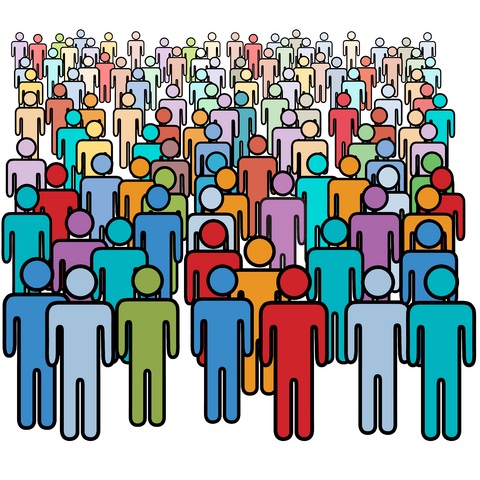 http://www.mycariboonow.com/wp-content/uploads/2016/02/Population.jpg
Key Words
Sample – part of population selected for analysis
e.g., all League of Legends players at WPI
e.g., students in first row in IMGD 2905 (e.g., poll: finish part 3?)
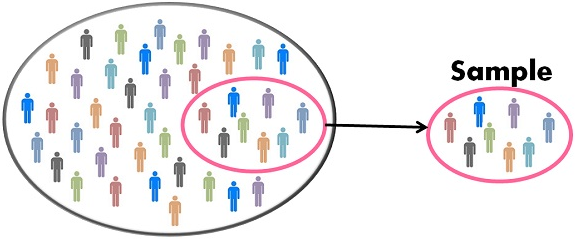 Often hope sample is representative of population.  … 
But Is it?  sampling important! (We won’t talk much about this right now, however.)
http://keydifferences.com/wp-content/uploads/2016/04/census-vs-sample.jpg
Key Words
Variable – characteristic of individuals in population analyzing
e.g., time spent in competitive mode in League of Legends
e.g., vehicle choice in GTA
Independent inherent in population, versus dependent that want to assess
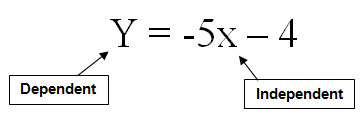 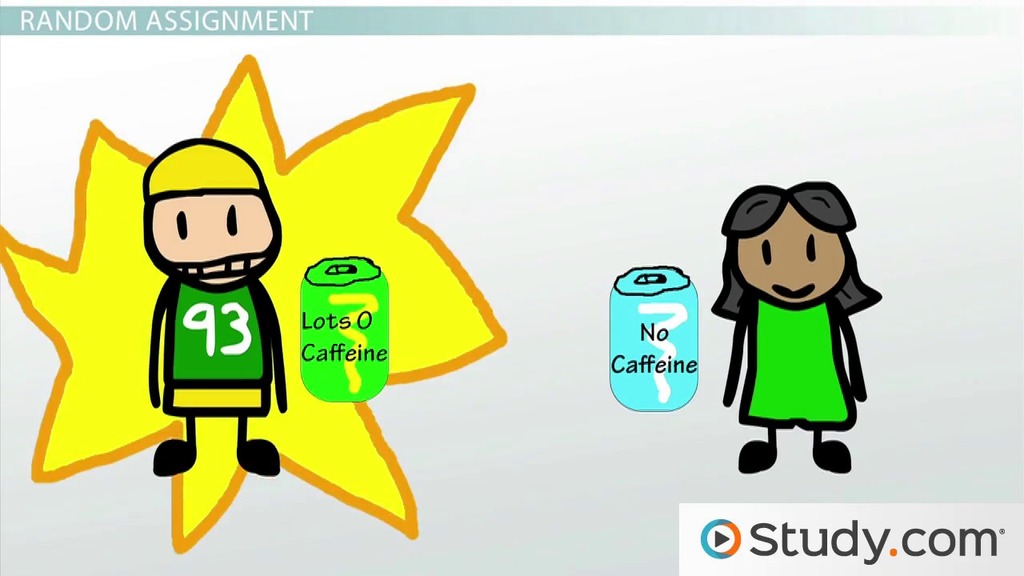 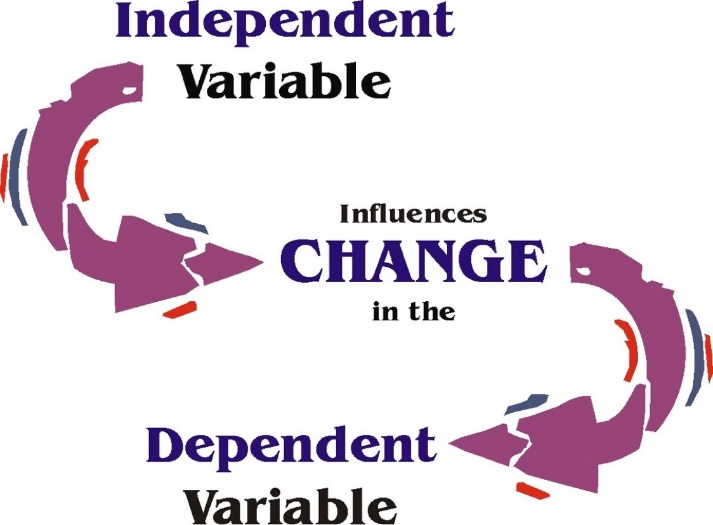 http://9be7037176ebed526de6-851b178cb1fa40a3535f993be03d0145.r77.cf2.rackcdn.com/06782FAB-622E-4735-8750-12FB60221F61.jpg
http://study.com/cimages/videopreview/true-experimental-design_102058.jpg
Key Words
Observation – all variable values for individual sample
e.g., League of Legends competitive hours/week and Champion most played could be (2 observations)
“Player A: Leona, 2 hours”
“Player B: Teemo, 7.5 hours”
Can be continuous (time) or discrete (Champs)
Often, data in grid
Observation rows
Variable columns
Player	Hours	Champ
  A	 2	Leona
  B	 7.5	Teemo
Key Words
Parameter – measure of dependent variable in population
e.g., average crashes in Mario Cart Level
This is usually what we really want to know, but can’t get
Statistic – measure of dependent variable in sample 
Statistics is set of numerical methods for getting information about a population based on data from a sample, usually to get information about population parameters
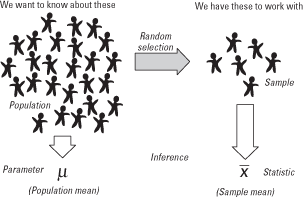 “Statistics - a branch of mathematics dealing with the collection, analysis, interpretation, and presentation of masses of numerical data.”
-- Merriam-Webster dictionary
https://qph.ec.quoracdn.net/main-qimg-058791361f10bc9a0339823e1e01d3ec
Sources of Data
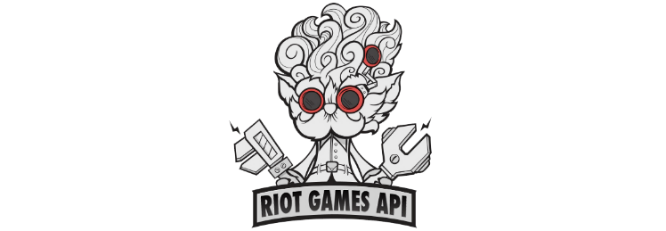 Published – generally made available from those that collected it
e.g., Riot League of Legends data
e.g., Metacritic reviews and ratings
Experiments – multiple trials to collect data
Can be in laboratory or “real world” setting
e.g., play shooter, add lag and play again
Survey – ask people to answer questions
e.g., self-rating as gamer, difficulty with level, …
Ethical issues with stress and use of data
 Institute Review Board (IRB) for approval with human subjects
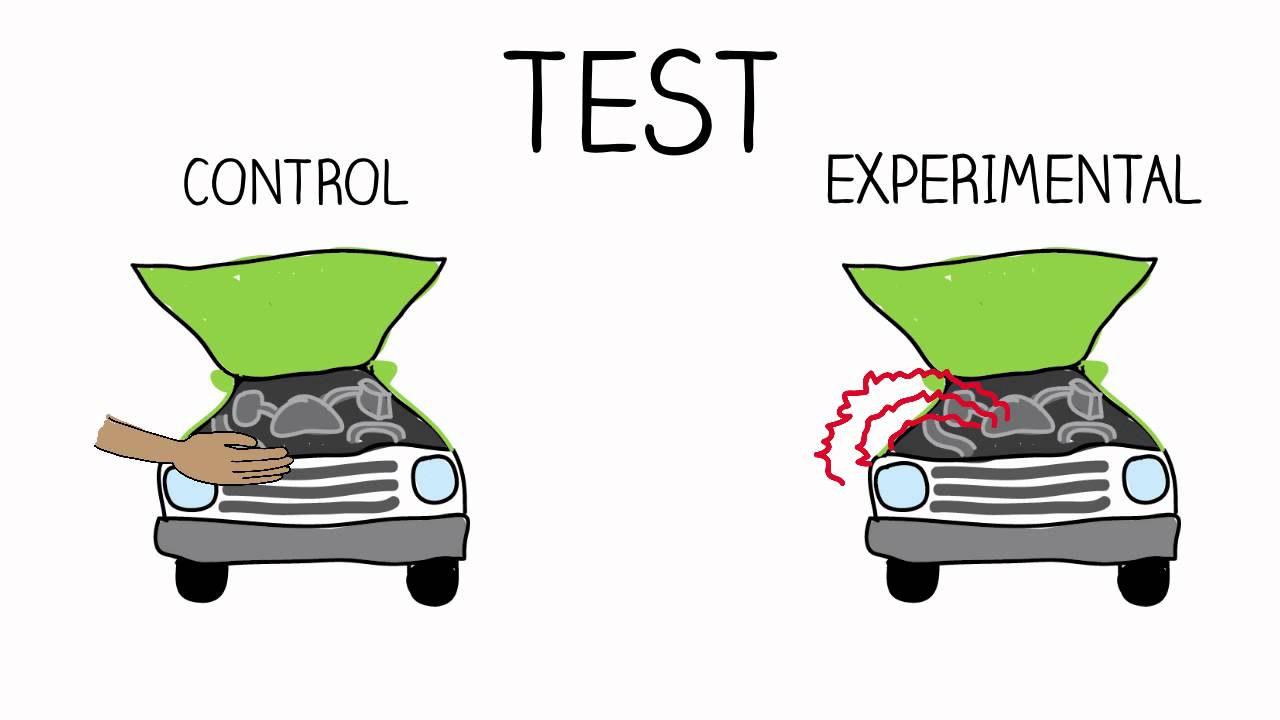 https://i.ytimg.com/vi/qtLnBz6lbRQ/maxresdefault.jpg
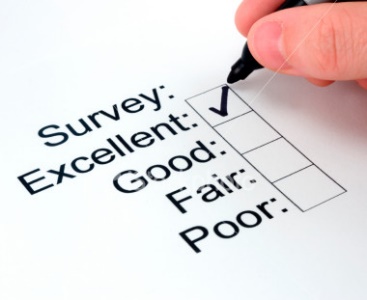 http://www.mayersmemorial.com/pictures/content/122253.jpg
Sampling Concepts
Sampling –process by which members of population are selected for sample
e.g., choose ½ class based on spacing, or choose ½ class based on alphabet
Probability sampling – sampling considering likelihood of selection
e.g., survey for intended Champ, ask ½ class, but when tournament starts, result different.  Why?  sample didn’t consider League players! (e.g., often similar analogy for voter polls) 
e.g., voluntary polls/surveys
Use probability sampling whenever possible, but sometimes it is not (cost) or not known
Sampling with replacement – once sample, put back in pool
e.g., die roll to see which attack boss makes
Sampling without replacement – once sample, won’t sample again
e.g., user survey – don’t allow to submit twice
E.g., deck of 52 cards for blackjack
Using Sample Data
The word “sample” comes from same root word as “example”
Similarly, one sample does not prove a theory, but rather is an example
Basically, in general, definite statement cannot be made about characteristics of all systems
Instead, make probabilistic statement about range of most systems

 That’s where statistics come in!